Учусь говорить «Нет»
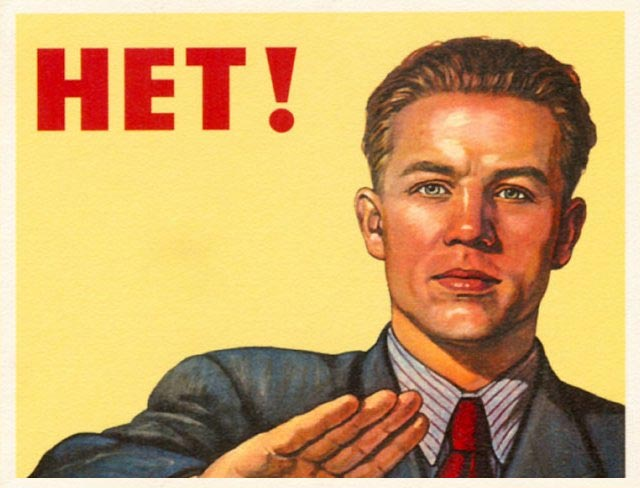 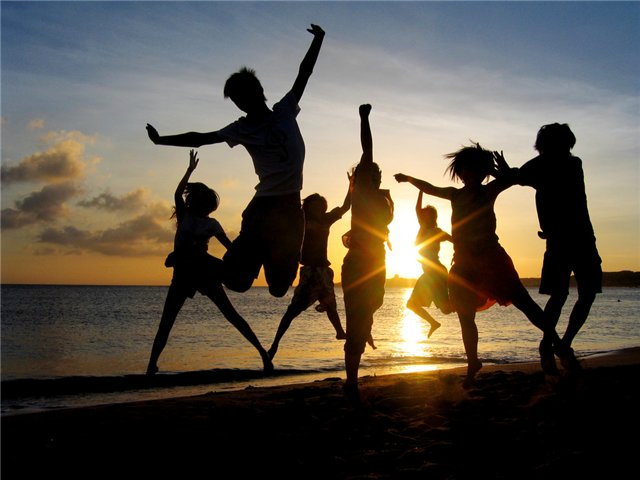 Одноклассники предлагают своему товарищу уйти с последнего урока.
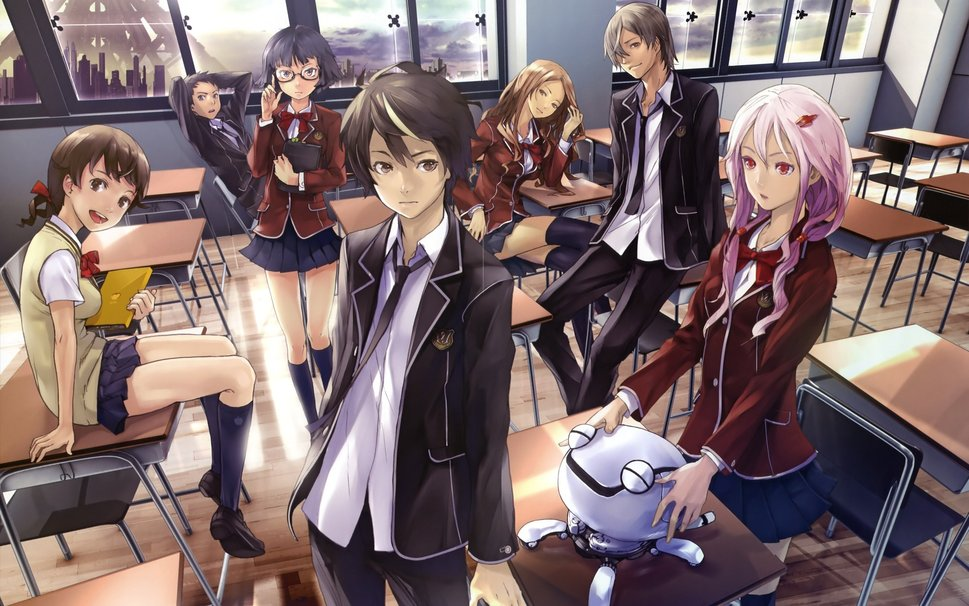 Приемы отказа:
Привести веские контраргументы.(назови причину, почему не можешь этого сделать)

Быть уверенным в себе.( с разной интонацией отказаться, сказать  «Спасибо, нет!»)

Уйти из ситуации. ( мне сейчас не хочется об этом говорить, я занят)

Сменить тему: придумать что-нибудь, что тоже интересно (пойти в спортзал, на танцы и т.д.)

Стоять на своем, отвечать «НЕТ», не смотря ни на что.
Группа одноклассников  замечает, что у впереди идущего их мальчика, выпал из кармана сотовый телефон. Несколько человек из этой компании  решили присвоить его  себе.
Ты на вечеринке у друзей, и все, с кем ты пришел, курят.
Друзья настаивают, чтобы ты покурил с ними.
Твои действия?
После дискотеки твои друзья предлагают пойти выпить пиво. Ты этого не хочешь. 
Твои действия?
Твой друг просит у тебя плеер или фотоаппарат. Ты не хочешь ему давать, так как боишься, что он его сломает. Как отказать?
Друг просит, чтобы ты одолжил  ему денег на билет в кино, но ты знаешь, что он их тебе может не вернуть.
Как поступить?
Сегодня на классном часе я узнал о…
Запомните:
Не бойся выглядеть недостаточно умным! 
Не бойся выглядеть  недостаточно смелым! 
Не бойся выглядеть недостаточно взрослым! 
Не бойся выглядеть недостаточно самостоятельным! 
Бойся стать жертвой людей, которые пытаются тебя превратить в марионетку
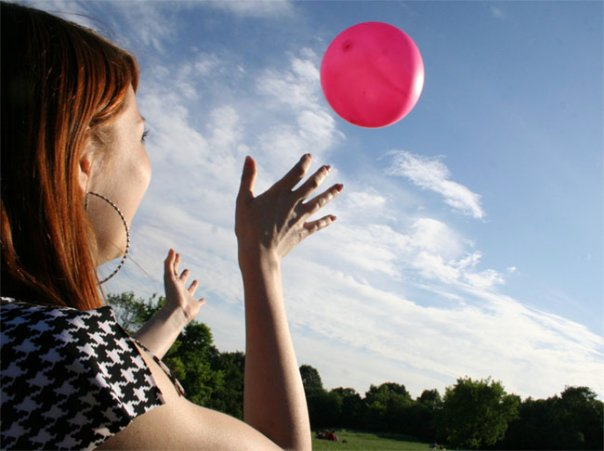